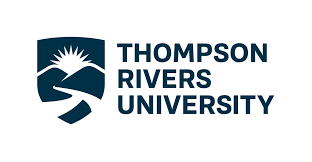 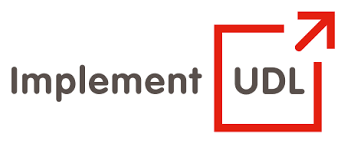 At the intersection of stakeholder perspectives: facilitating a faculty and student dialogue on UDL priorities
AHEAD 2024 Conference:  Panorama: Widening the Lens for Systemic Inclusion in Tertiary Education
Frederic Fovet, PhD.
March 20th, 2024
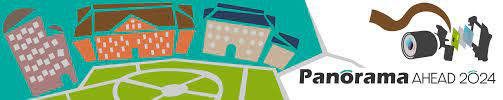 Abstract
There is growing interest for UDL as a framework for the inclusion of diverse learners in the tertiary sector.  Even when UDL is embraced and integrated on a campus, however, it quickly becomes evident that there can be many different and divergent areas of teaching and learning where UDL can be implemented and support change.  There are so many possible avenues of transformation that it can become almost daunting for practitioners.  This project examines the way a student-faculty dialogue can be created to identify where consensus might exist between these two groups of stakeholders as to what should take priority when it comes to the redesign of campus and classroom practices.   It showcases the outcomes of a qualitative research process which took part on a Canadian campus, that brought together these two stakeholder groups to create authentic dialogue on inclusive pedagogical transformation.
Land Acknowledgement
Thompson Rivers University campuses are on the traditional lands of the Tk'emlúps te Secwépemc (Kamloops campus) and the T’exelc (Williams Lake campus) within Secwépemc'ulucw, the traditional and unceded territory of the Secwépemc. The region TRU serves also extends into the territories of the St’át’imc, Nlaka’pamux, Tŝilhqot'in, Nuxalk, and Dakelh
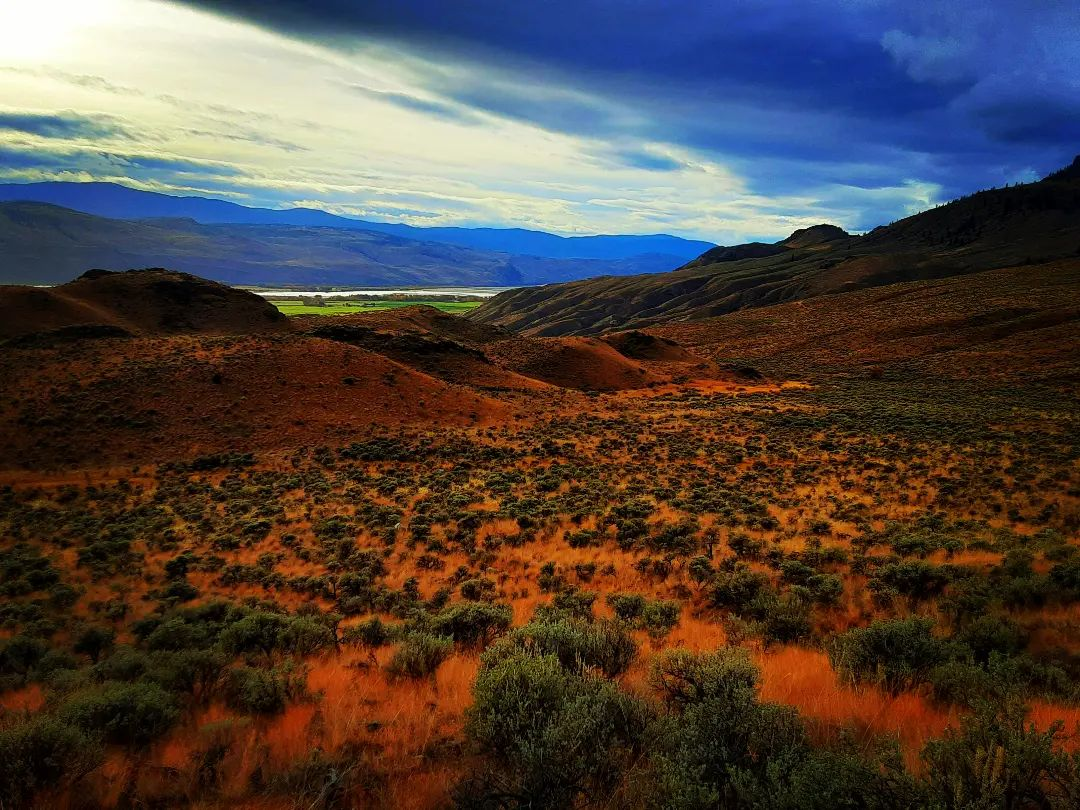 Context of this session
Much momentum for UDL in higher education over the last 15 years.
Growing examples of communities of practice and instructor initiative around UDL in the tertiary sector (Baumann & Melle, 2019; Dalton et al., 2019; Kumar & Wideman, 2014).
I have been involved for a decade as a consultant and researcher in examining the benefits of UDL integration for the inclusion of a broad range of diverse learners.
With time, there is growing concern that the growth of UDL has not thus far been systemic across institutions or sustainable.  There is urgency in determining UDL priorities across the sector. 
There seems to be some hesitancy among all stakeholder groups as to how best identify priorities and strategies within the UDL movement.
Also absent from literature have been the students themselves. The literature evidences a paucity of literature on student voice and agency within the UDL momentum (Fovet, 2018; Lubicz-Nawrocka, 2022).
How best can we include the student voice in this identification of UDL strategic priorities?
Acknowledgement that the tertiary sector is broad, complex, multilayered, and highly political.
Objectives of the session
Explore the opportunities and challenges that exist in the notion of student-faculty UDL dialogue on priority
Examine if finding consensus between faculty and students on UDL priorities is feasible
Identify some recommendations and take-aways
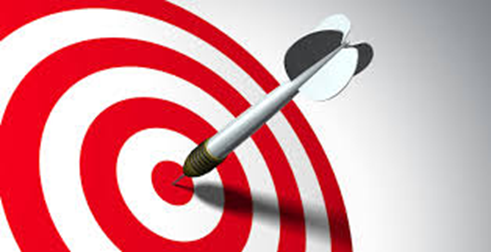 A UDL lens on our format
Genuine hybrid format: This is an online workshop with some 2024 Panorama Conference participants watching the session as a group in a conference breakout room
Intention: making the most of opportunities to think, talk, and implement (multiple means of action and expression)
We will have an 8-minute breakout activity, as well as two Menti activities [please load www.menti.com on one of your devices or screens]
Multiple means of representation: workshop facilitation, can be combined with face-to-face conversation at the conference, and chats online (@Ffovet on X, @ffovet.bsky.social on BueSky, and also interacting on LinkedIn) + an article on this topic has been submitted for publication and should be available by the summer.
Multiples means of engagement: encouraging participants to step out of their professional stance, to adopt a macro lens on their campus stakeholder interactions, to adopt a ‘problem solving hat’ to seek actionable recommendations by the end of the session.
Background to this workshop
Will be grounding many of my facilitation remarks in a study I recently completed.
Create an institutional UDL CoP, in parallel with a student discussion circle on UDL
Carry out semi-directive interviews with faculty and students already involved with some aspects of UDL development/ promotion
Wrap up with a student-faculty focus group to document the extent to which dialogue was possible around UDL priorities within T&L.
Deeply grounded in action-research tradition as the aim was to (i) create lasting frameworks that outlast the study itself, and (ii) empower students and amplify their voice within the UDL literature/ on the campus in question.
Supported by TRU CELT Teaching Innovation Grant
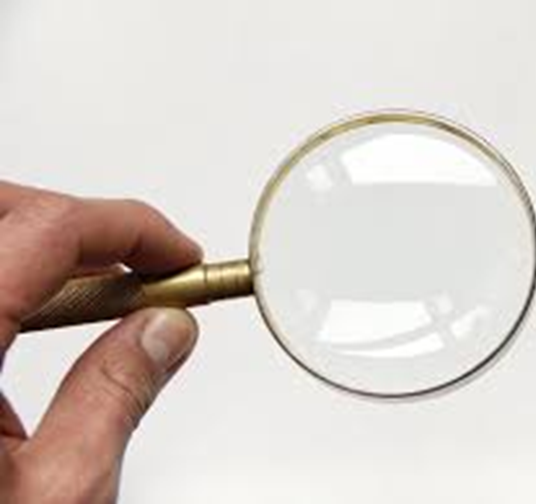 Creating an authentic faculty-student dialogue around UDL priorities: a utopia?
The immediate suggestion in response to the lack of student agency and voice in the UDL discourse, is to trigger more student-faculty dialogue regarding UDL priorities.
Is this perhaps thornier and more challenging than we think?
We will break away for 8 minutes for groups to quickly discuss their perspectives on:
- the viability of such dialogues
- the existence of specific hurdles to such authentic dialogue on design
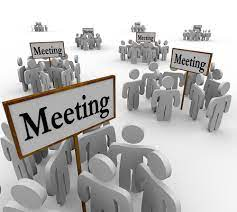 Debrief on the activity
Did any group representative want to highlight some of the discussions that took place or share their key elements of reflection?
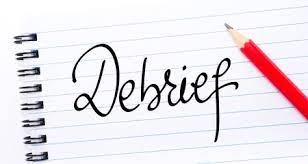 Some lessons from the study highlighted here
Dialogical approach on inclusive design not easy at instructor-faculty level
Dialogical approach on inclusive design non-existent at departmental/ faculty level
Dialogical approach loaded with political and strategical stakes at campus level
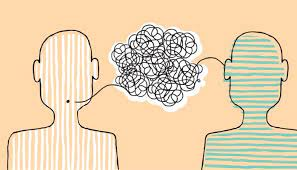 Some lessons from the study highlighted here (contd.)
Dialogical approach on inclusive design not easy at instructor-faculty level:
Processes exist (course evaluation and mid-course polls) but faculty and students are very aware of power dynamics that hinder the authenticity of this dialogue
Dialogue on course format can often be lip-service rather than represent authentic dialogue about design
There are ecological business model pressures that hinder both faculty and student willingness to engage with a dialogue on design: time, narrowness of course outcomes, transitional friction, etc.
Increasing presence of an international student population who openly discuss the cultural inappropriateness of discussions on course design
Some lessons from the study highlighted here (contd.)
Dialogical approach on inclusive design non-existent at departmental/ faculty level:
Faculties and departments usually have student reps, but these roles can have many constraints and represent only very limited opportunities for input.
 Faculties and departments have few authentic avenues for UX feedback on course design.
Issue and argument of academic freedom
Universalization of delivery and format is not seen as desired outcome in most programs.  Same course may be delivered in widely different ways.
Fear that dialogue on design of courses may open up dialogues that are less welcome on inclusion, course experiences, quality, and even pertinence of course offerings.
Some lessons from the study highlighted here (contd.)
Dialogical approach loaded with political and strategical stakes at campus level:
There are structural issues within tertiary that make this very challenging to develop.
Institutions themselves are large, complex and multilayered and this offers few opportunities for authentic dialogue between student body and faculty as a whole (versus at class level).
Student union was involved as a partner in this project, but that involvement is complex: there are formal committee roles within which the union can amplify voice, but few opportunities for creative avenues for organic dialogue.
Student union and student participants also highly aware that in these neoliberal times, a critical mass of students opts for expediency and may see UDL as extra work and a deep engagement they do not desire.
Student union also worried about students transition from inclusive courses to conventional formats in the same semester: tension in students’ navigating divergent models 
Some ethical concerns too about triggering these windows of dialogue (REB implications) – seen as ‘disruptive’ 
Student voice on design and T&L more generally can be seen as disruptive and onerous in processes that prioritize efficiency, productivity, and mass delivery.
Finding consensus
We have seen that dialogue is rare.  If student and faculty were able to establish dialogue on design, do you feel it is likely student and faculty might find consensus on UDL priorities across campus?
We will use Menti to poll the virtual room as to your thoughts on this interesting notion.
Do you feel it is possible and likely that faculty and student see eye to eye on UDL priorities across a campus?
Visit www.menti.com and I will offer you a code to enter to take part in the polling activity.
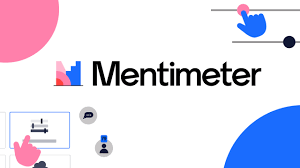 My own views – informed by the findings of this recent study
Divergence does exist in this area – though perhaps not as marked as one might predict
Divergence is not so much about individual UDL priorities but more about communication, and processes of dialoguing and establishing consensus 
The most powerful stage of this study was the focus group itself: both in terms of content and process.  It provided an innovative opportunity for participatory action-research reflection on the tension that exist in this area. 
A growing dilemma as to whether instructors can truly envisage all barriers students might be experiencing – through an inclusive design reflection alone
Seems pressing for any faculty to make actual contact with the UX and the student experience (parallel with accessibility industry ethnographic practices around UX).
Looping movement back to Critical Disability Studies: Jutta Treviranus at the OCAD Inclusive Design Research Centre (https://idrc.ocadu.ca/) argues that genuine inclusive design cannot be done in isolation or solely conceptually.  It inherent implies a contact with the lives of individuals with disabilities and with this community.  
Has the community of diverse students genuinely been given a place in the UDL advocacy movement?
In a nutshell
Strategic perspectives and pragmatism of objectives may vary widely between faculty and student body, as stakeholder groups.
Student body:
Concerns over the disrupting nature of change if it does not extend across courses
Some worry about the fact that critical mass within the student body might be comfortable with traditional teaching and learning/ within a neoliberal business model of delivery
Attracted by notion of UX but also aware of burden this places on student representatives/ risk of tokenism
Acknowledgment that annual turn-over in student unions/ format of governance hinders student agency
In a nutshell (contd.)
Faculty:
Acknowledge that there may be workload constraints that make it impossible to always adhere to UDL objectives
Significant concerns in relation to relationship with field partners in terms of professional standards
Some cynicism as to the possible scope of systemic change across departments and institutions 
A harsh degree of pragmatism in relation to neo-liberal counter-pressure of efficiency, productivity, and mass delivery 
Aware of competing priorities that limit time and resources available to UDL: Indigenization, EDI, technology-integration, teamwork, experiential components. 
Awareness that faculty workforce is changing rapidly: up to 70% of instructors may be contract sessionals, with precarious affiliation to the department and little awareness of institutional T&L priorities
Setting actionable objectives
We have been discussing the absence of student voice and agency in the UDL discourse for a decade. We have to be the agents of change.  What are two of the most pressing actionable objectives you identify for your own campus or community when it comes to determining UDL priorities in collaboration with the student body?
We will use Menti to record and archive your thoughts.  If you are watching this with colleagues, feel free to discuss in think-pair formation but do record your thoughts on Menti.
What are two of the most pressing actionable objective you identify for your own campus or community?
Visit www.menti.com and I will offer you a code to enter to take part in the polling activity.  
Please enter your comments on actionable goals while I recap on my own.
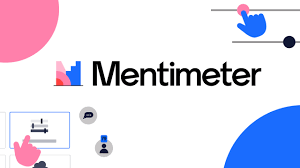 Identifying recommendations and take-aways
Some eco-systemic suggestions in light of the study:
Faculty
Need for interdisciplinary multistakeholder cross-faculty dialogues 
Incentives to attract novices to T&L PD on UDL (sine qua non pre-condition)
Urgency of recognizing re-design in workload planning and to involve faculty associations/ unions (sine qua non pre-condition)
Challenge of reaching increasing number of sessional contract faculty with little engagement with institutional policies  (sine qua non pre-condition)
Creating authentic forums of discussion on inclusive design with the student body/ student union.  Urgency of being creative within an overly formalize and rigid landscape.
Engage students and the student body in UDL research through participatory action research projects.
Identifying recommendations and take-aways (contd.)
Students
Involvement of student unions is urgent
Student unions report need for support from UDL advocates to create UDL awareness training for the student body
Issue of annual turn around within student association and concern over sustainability
Pressing need for formal channels of communication with student body at departmental level in relation to course designs/ assessment design and UX 
It is important to widen the discourse on UDL beyond disability to learner diversity generally
Questions
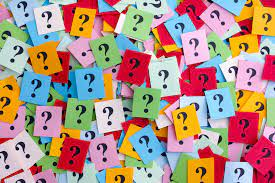 Contact details
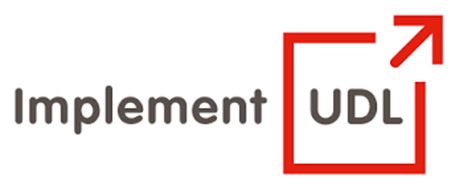 This study was made possible by a Thompson Rivers University Center for Centre for Excellence in Learning and Teaching (CELT) Teaching Innovation Grant 2023.
Frederic Fovet (PhD.)
Assistant Professor, School of Education, Thompson Rivers University
ffovet@tru.ca
UDL and Inclusion Consultant
@Ffovet
www.implementudl.com
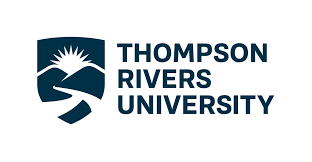